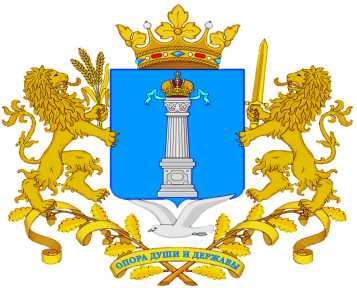 Агентство государственных закупок 
Ульяновской области
КРУГЛЫЙ СТОЛ ПО ТЕМЕ: 
«ОБЗОР ТИПОВЫХ ОШИБОК И НАРУШЕНИЙ ПРИ ПРОВЕДЕНИИ ЗАКУПОК»
Ульяновск,  2023
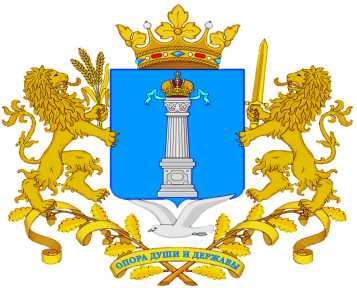 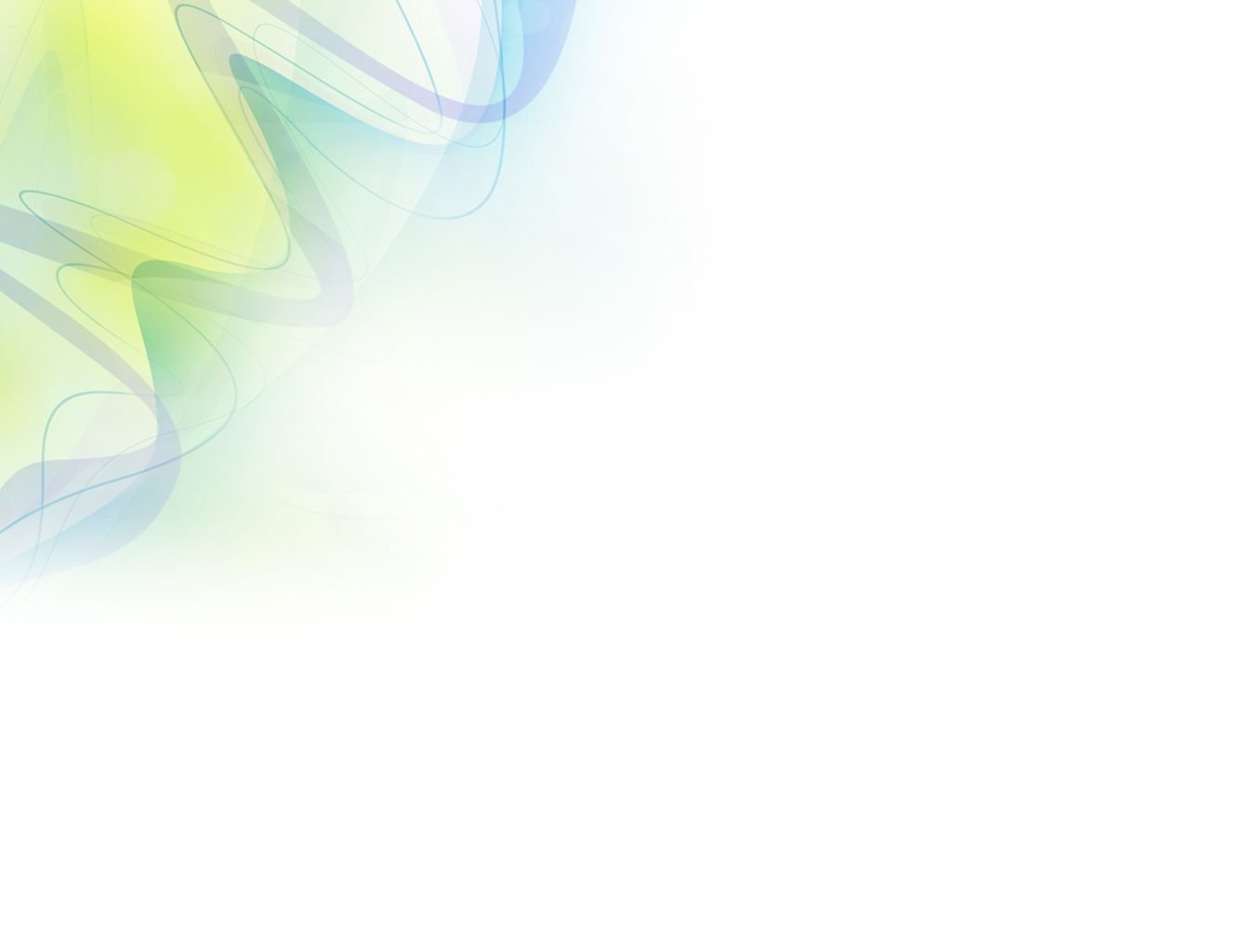 НАРУШЕНИЯ 223-ФЗ
Положение о закупке
План закупок
Мониторинг и оценка соответствия
неразмещение либо нарушение сроков размещения в ЕИС уведомлений, заключений о соответствии (несоответствии);
нарушение сроков размещения годового отчёта о закупках у СМСП
несоответствие положения о закупке  типовому положению о закупке (для АУ, БУ);
неразмещение либо нарушение сроков размещения положения о закупке в ЕИС;
несоблюдение требований положения о закупке при осуществлении закупок
неразмещение либо нарушение сроков размещения в ЕИС   плана закупок и информации о внесении в него изменений;
несоблюдение доли закупок у СМСП при планировании закупок
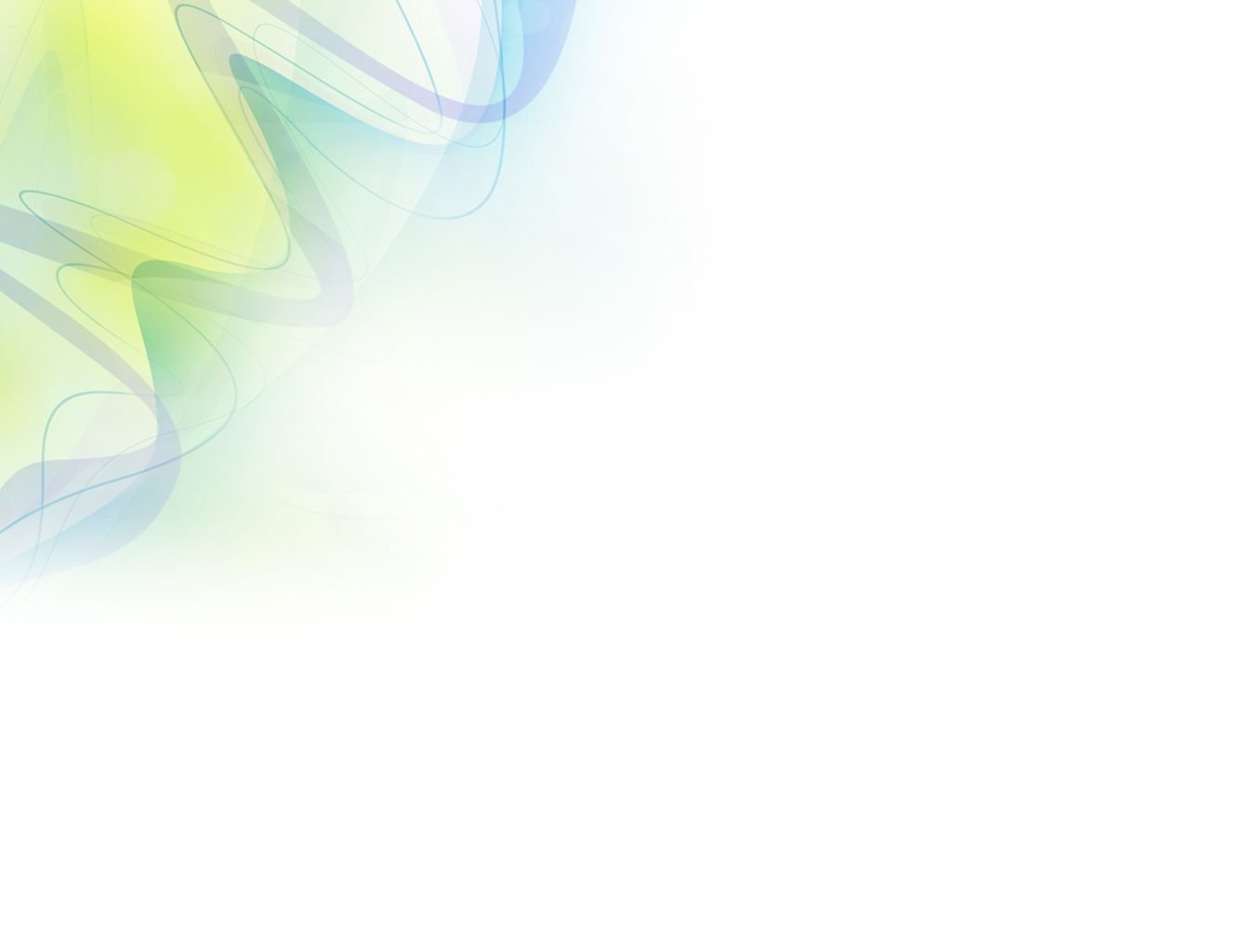 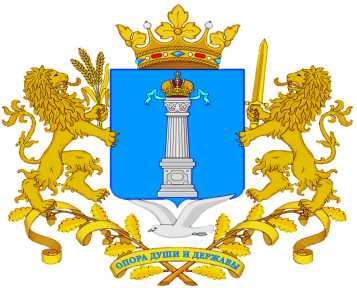 НАРУШЕНИЯ И ОШИБКИ 44-ФЗ
II. Извещение об осуществлении закупки:
нарушения при  описании объекта закупки 
(КТРУ, конкретный производитель и т.п.)
III. Работа комиссии:
 необоснованный допуск либо отклонение заявки участника
I. Планирование закупок:
нарушения при обосновании НМЦК
V. Исполнение контракта:
 нарушения порядка ведения реестра контрактов;
 нарушения при приёмке/оплате ТРУ
IV. Заключение контракта:
некорректное заполнение проекта контракта;
 неприменение условий допуска
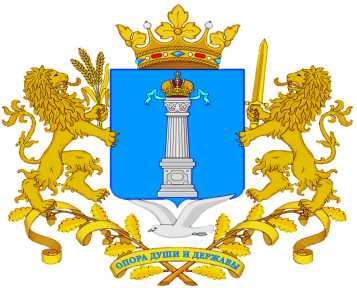 ПЛАНИРОВАНИЕ ЗАКУПОК
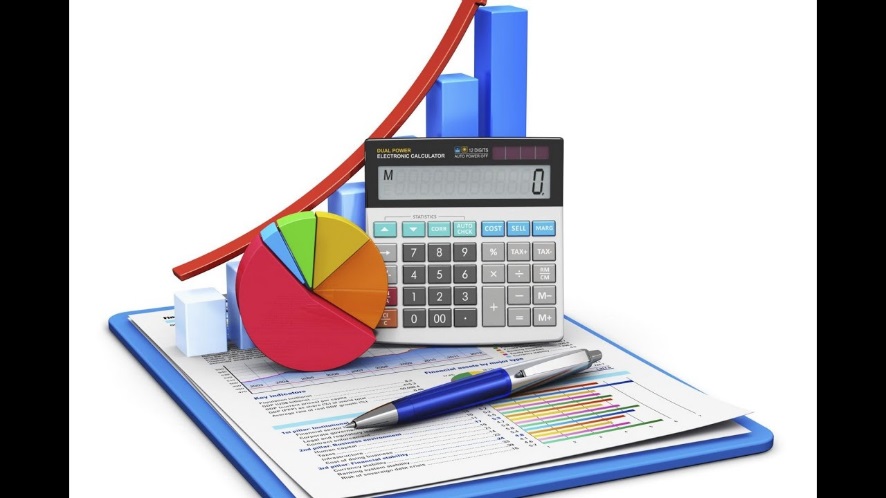 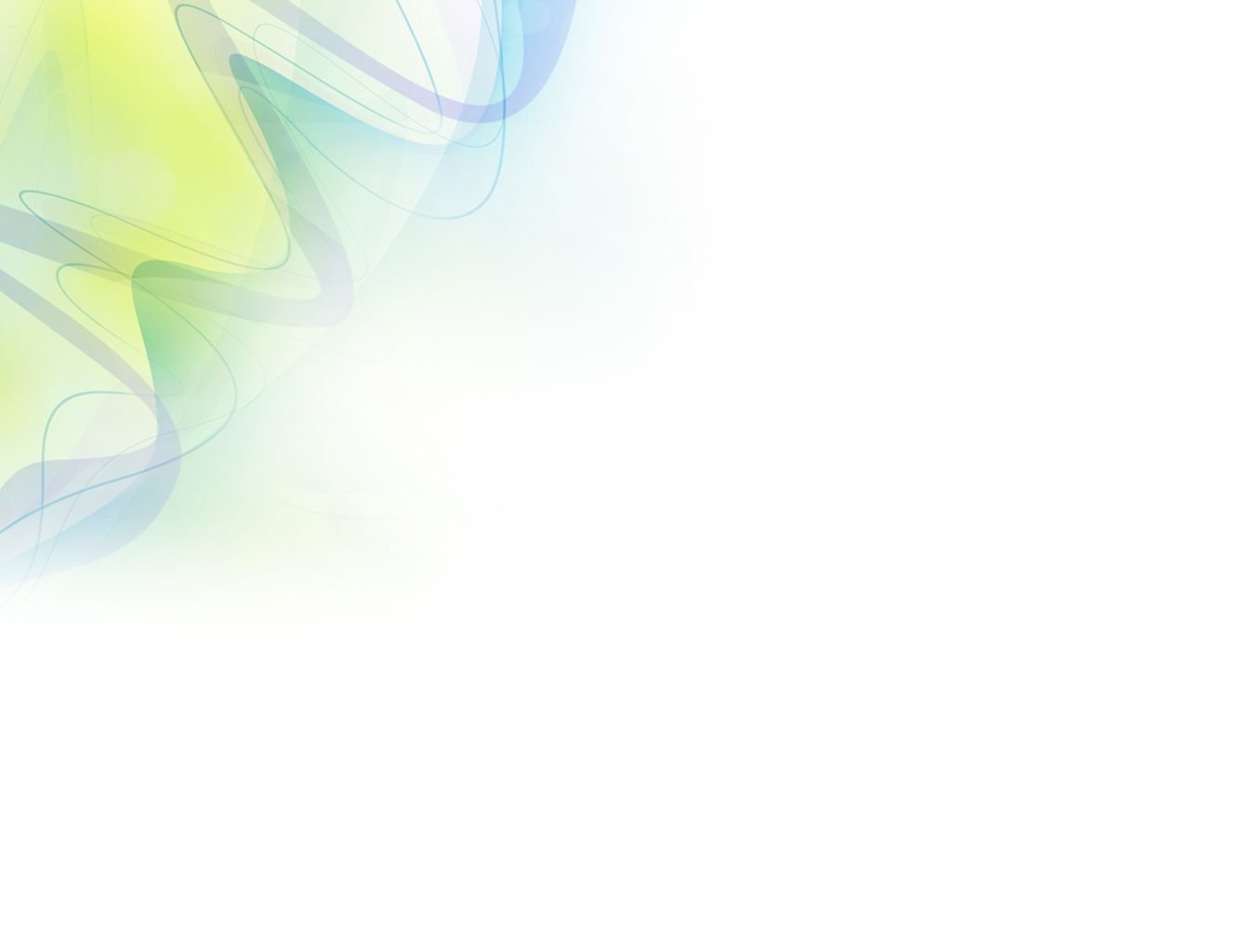 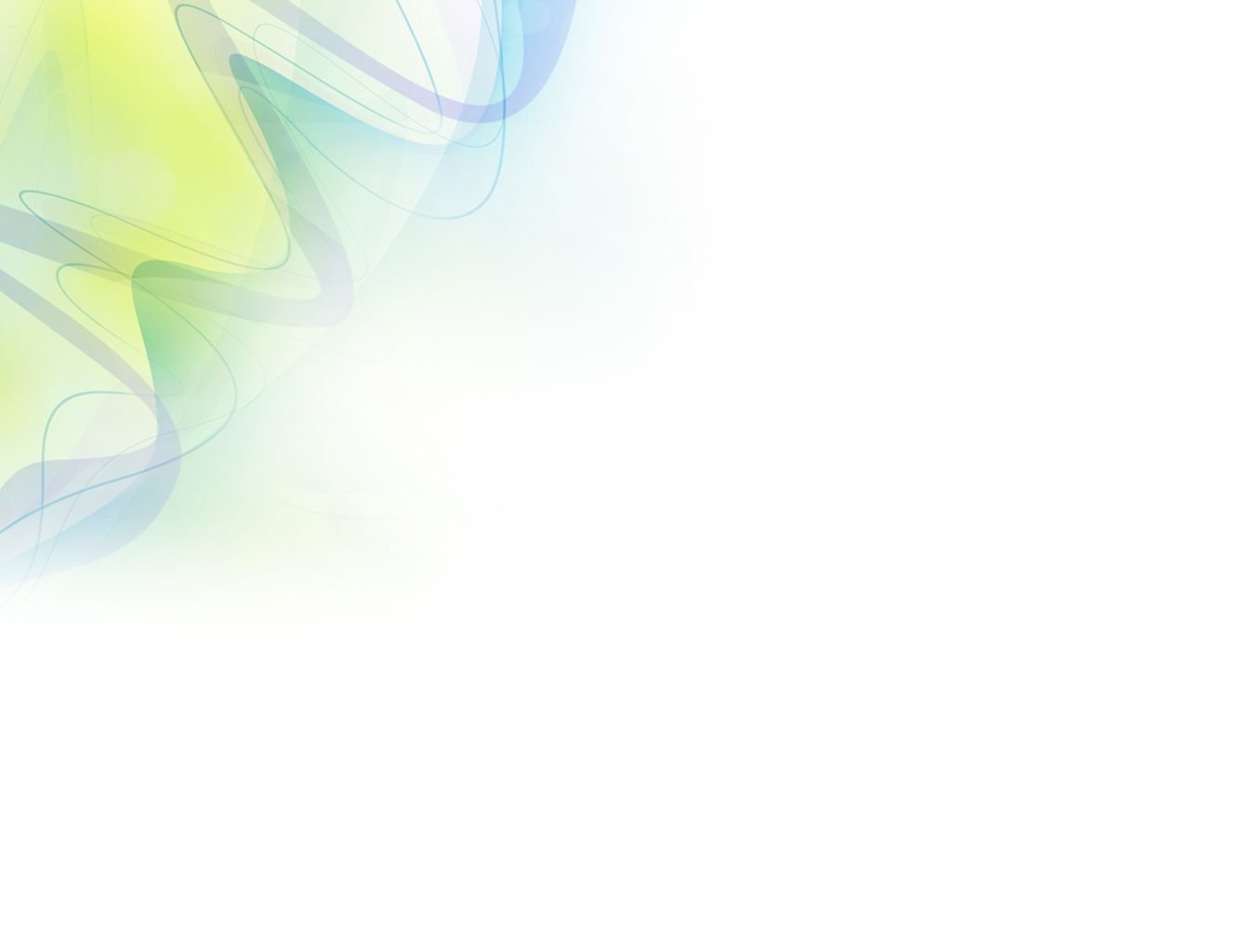 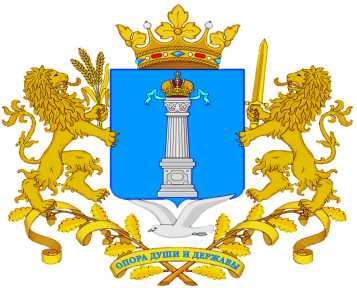 ИЗВЕЩЕНИЕ ОБ ОСУЩЕСТВЛЕНИИ ЗАКУПКИ
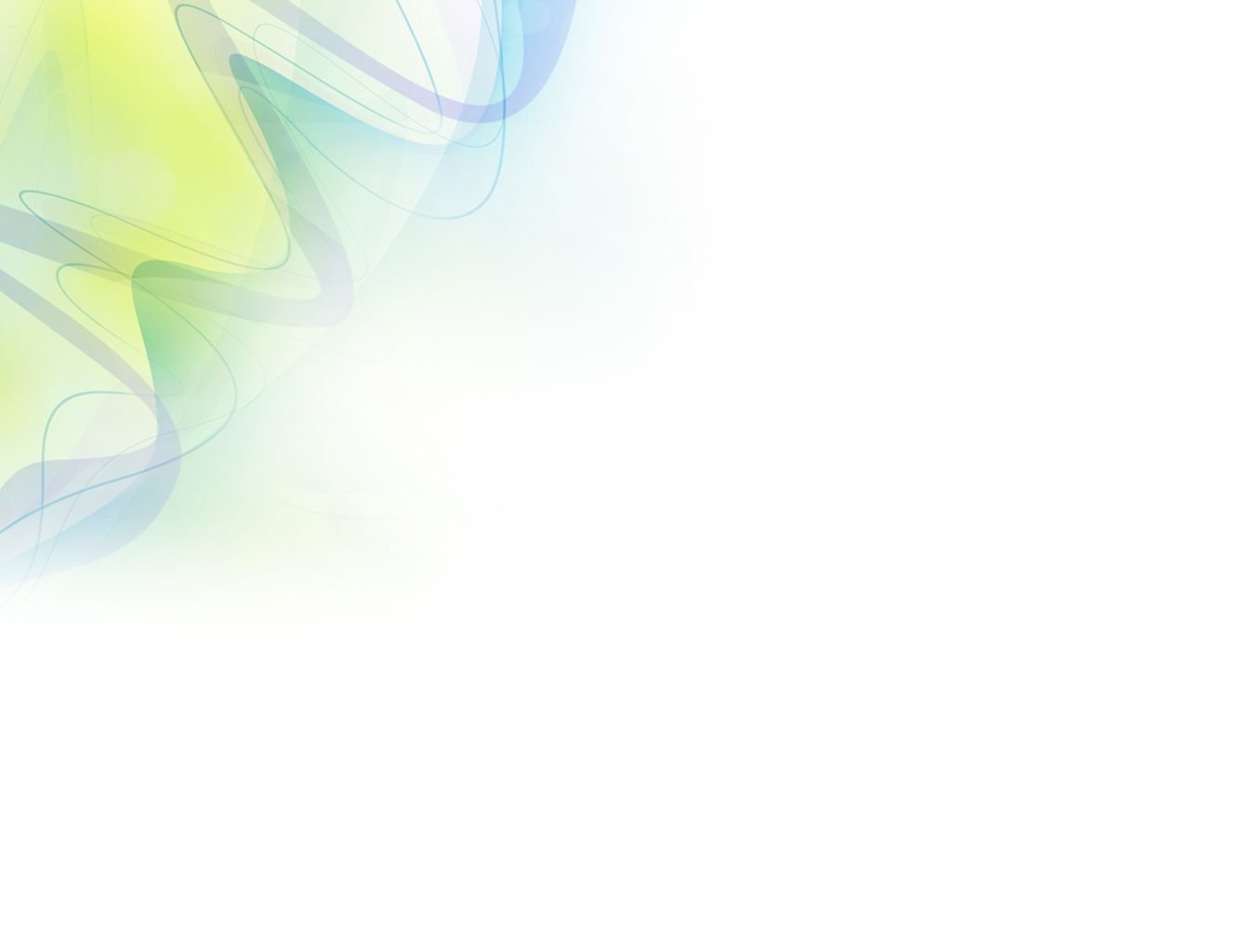 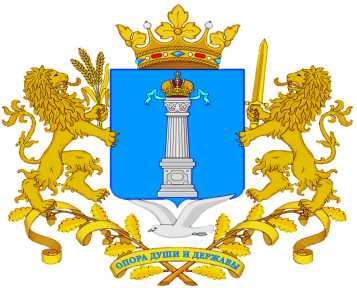 РАБОТА КОМИССИИ
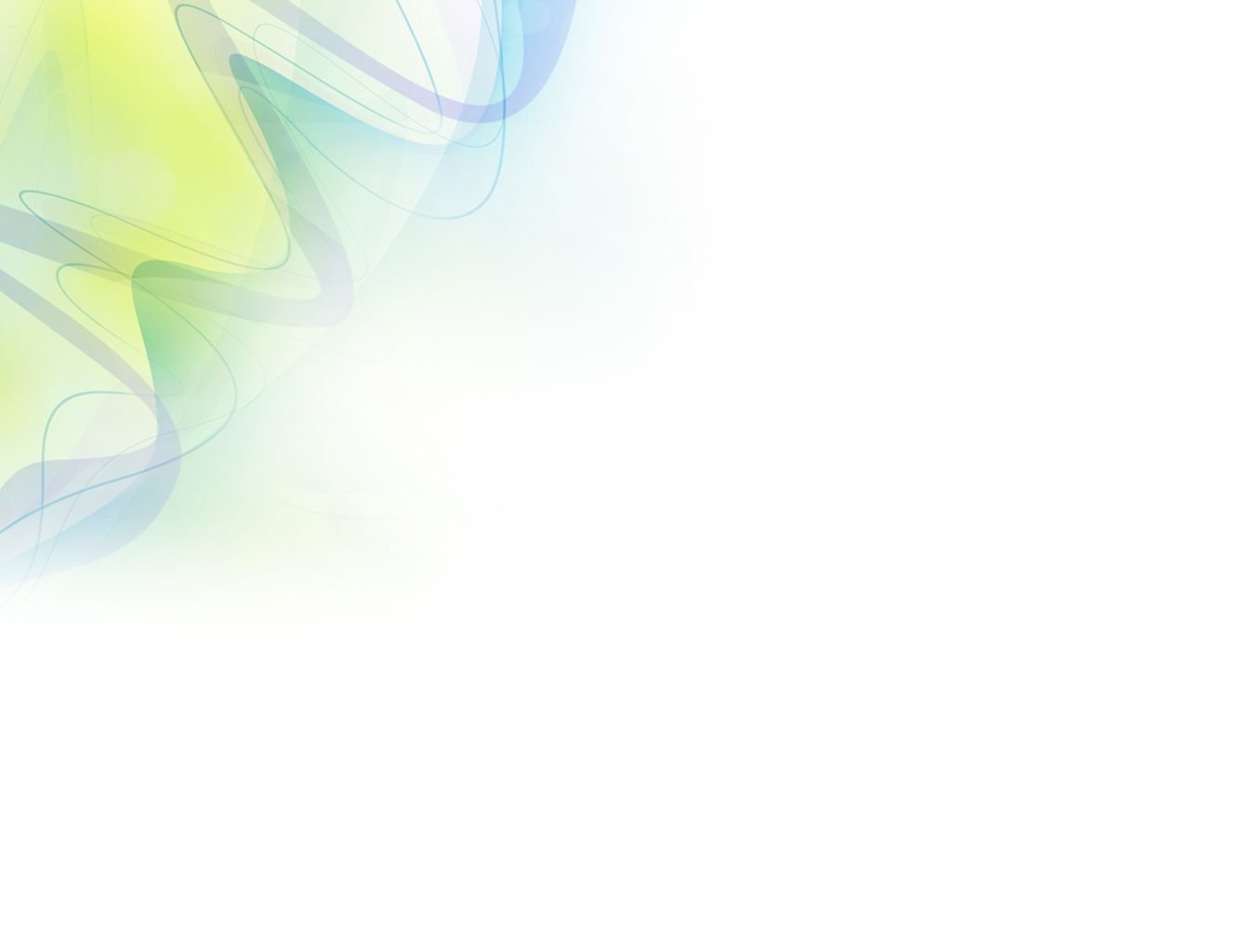 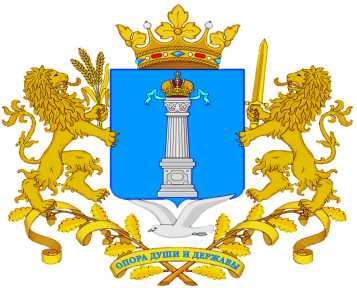 ЗАКЛЮЧЕНИЕ КОНТРАКТА
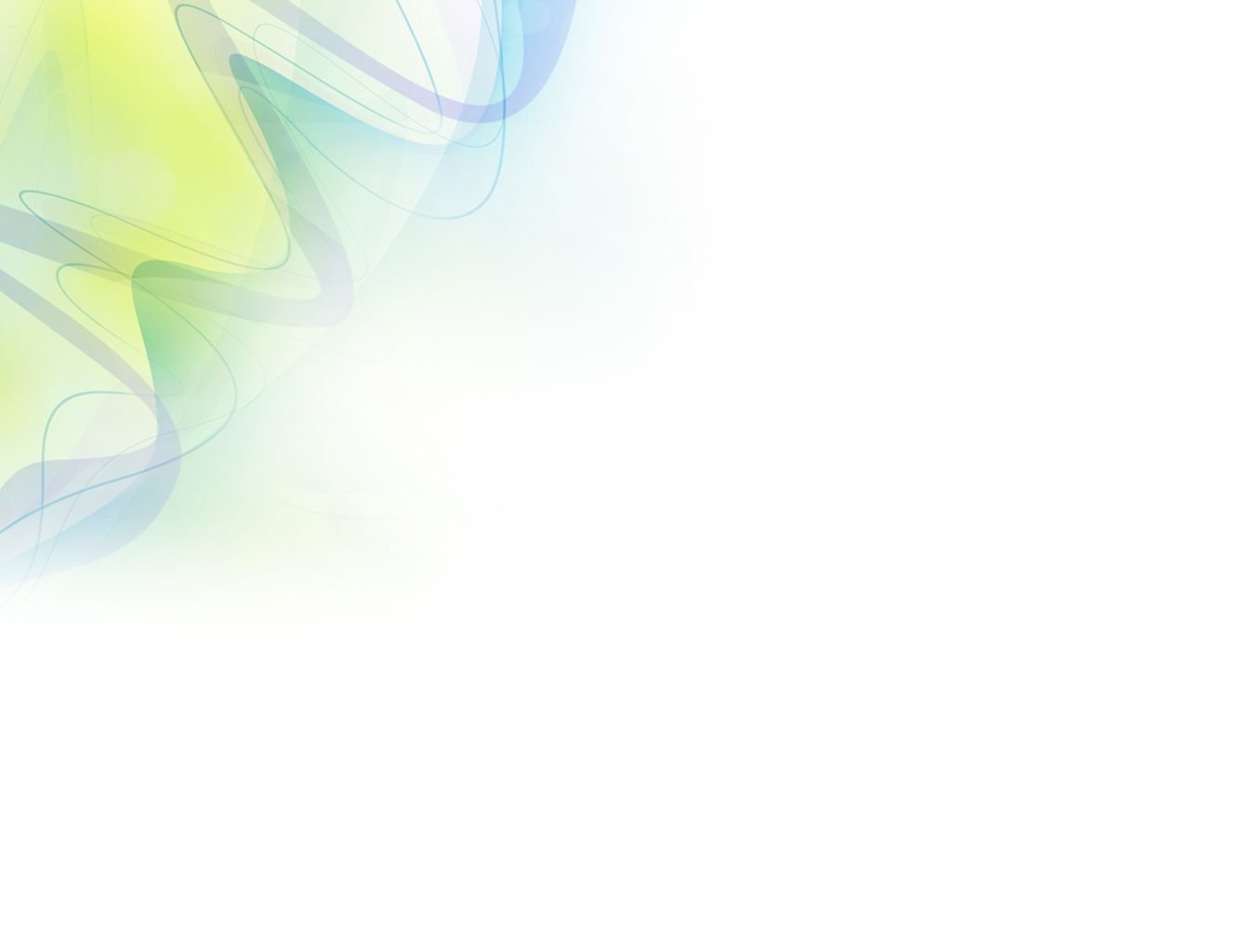 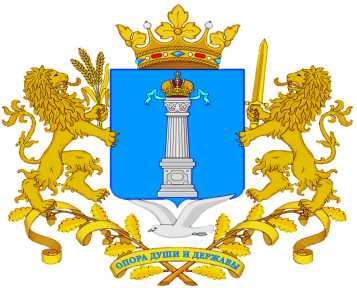 ИСПОЛНЕНИЕ КОНТРАКТА